✄
Pleistocene Glacial Maximum
Greenland Ice Sheet
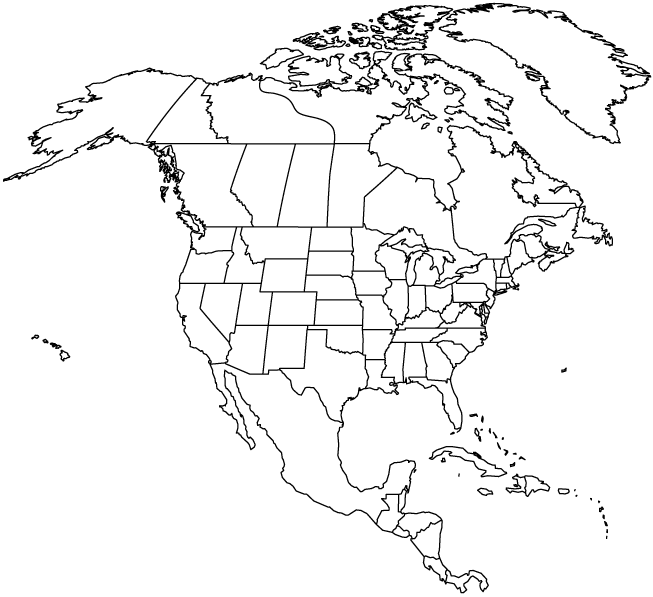 Cordilleran Ice Sheet
Laurentide Ice Sheet
modifed from https://opinicon.wordpress.com/physical-environment/quaternary/
✄
⠠⠏⠇⠑⠊⠌⠕⠉⠢⠑⠀⠠⠛⠇⠁⠉⠊⠁⠇⠀⠠⠍⠁⠭⠊⠍⠥⠍
⠠⠛⠗⠑⠢⠇⠯⠀⠠⠊⠉⠑⠀⠠⠩⠑⠑⠞
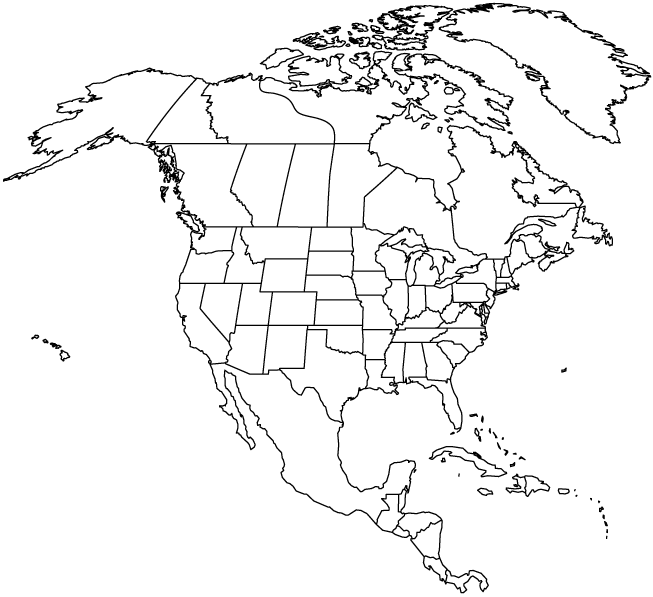 ⠠⠉⠕⠗⠙⠊⠇⠇⠻⠁⠝⠀
⠠⠊⠉⠑⠀⠠⠩⠑⠑⠞
⠠⠇⠁⠥⠗⠢⠞⠊⠙⠑⠀⠠⠊⠉⠑⠀⠠⠩⠑⠑⠞
✄
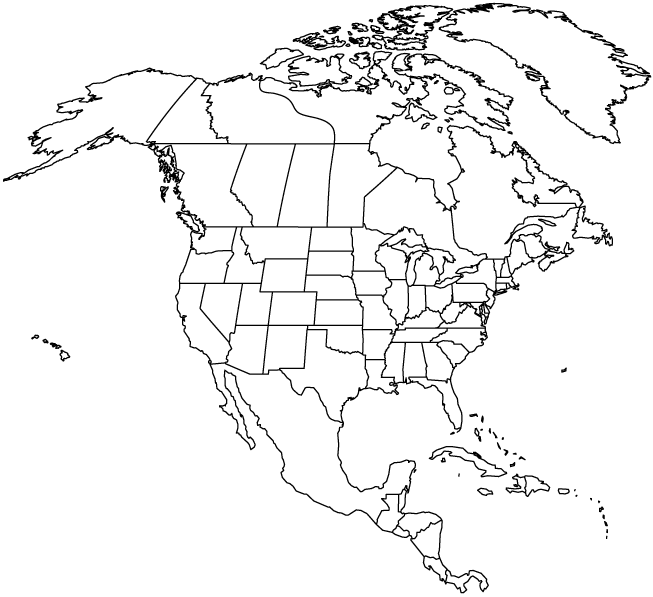